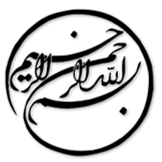 چالش ها، تهدید ها و آسیب پذیری های امنیتی رایانش ابری
دانشجو:
استاد:
سال تحصیلی:
نام درس:
فصل اول: مقدمه

ذخیره سازی داده ها همیشه مکانی برای کمبود اطلاعات مفید بوده است. حتی با دستگاه های ذخیره سازی داده مقیاس بزرگ، فضا برای ذخیره حجم زیادی از اطلاعات موجود کافی نخواهد بود. رایانش ابری در اصل بعنوان یک مدل استاندارد باز مبتنی بر اینترنت در نظر گرفته می شود. هدف عبارت «رایانش ابری» افزایش قابلیت های سیستم های رایانش ابری با توان زیاد است. یکی از اجزای اصلی رایانش ابری، امنیت است و همچنین بعنوان مهمترین نگرانی سیستم است. رایانش ابری معمولا از انواع مختلف مسائل امنیتی و حملات امنیتی مانند کدهای مخرب تاثیر می پذیرد. علاوه بر این، مسائل جدیدی مانند ذخیره سازی و انتقال داده ها از طریق ابر، مشکل بزرگی برای کاربر است. همچنین برای یک ارائه دهنده سرویس های ابری، تایید شدن قابلیت استفاده و در دسترس بودن سرویس های آنها مهم است.
1/14
فصل اول
مقدمه
1
حفظ حریم خصوصی داده ها، یکی از مسائل اصلی مرتبط با امنیت رایانش ابری است، زیرا داده ها باید از هر طرف سومی که اغلب توسط کاربران گزارش می شود، محافظت شوند.
رایانش ابری از شیوه های مختلفی برای برآورده کردن نیازهای مصرف کننده استفاده می کند و یکی از این روش ها مجازی سازی است. این احتمال وجود دارد که سرویس های رایانش ابری توسط هکر ها فریب بخورند، زیرا آنها ورود غیرمجاز خود را به داده ها به صورت ورودی معتبر می سازند و بنابراین کنترل دسترسی به داده های ذخیره شده در ابر را به دست می‌آورند. هکرها پس از به دست آوردن دسترسی برای ورود غیرقانونی به داده ها، موقعیت ذخیره سازی داده ها را پیدا می‌کنند، و سپس داده های بسیار حساس را سرقت می کنند.
2/14
فصل اول
مقدمه
1
مدل های مختلفی برای ارائه سرویس ها توسط رایانش ابری وجود دارند:

1. نرم افزار بعنوان سرویس

2. پلتفرم بعنوان سرویس

3. زیرساخت بعنوان سرویس
3/14
فصل اول
مقدمه
1
لطفا توجه داشته باشيد
که اين فايل تنها بخشی از محصول بوده و صرفا جهت معرفی محصول ميباشد
برای خريداری و دانلود فايل کامل مقاله به زبان فارسی
با فرمت پاورپوينت (با قابليت ويرايش(
اينجا کليک نماييد.
فروشگاه اينترنتی ايران عرضه www.iranarze.ir
5
4
3
2
1